Направление 38.03.03 "Управление персоналом" профиль "Управление трудовыми и социальными процессами в организации"
Информация для поступающих, 2024 год
ОСНОВНАЯ ОБРАЗОВАТЕЛЬНАЯ ПРОГРАММА 38.03.03 УПРАВЛЕНИЕ ПЕРСОНАЛОМ, ПРОФИЛЬ «УПРАВЛЕНИЕ ТРУДОВЫМИ И СОЦИАЛЬНЫМИ ПРОЦЕССАМИ В ОРГАНИЗАЦИИ»
"Управление персоналом" - уникальная образовательная программа уровня "бакалавриат", ориентированная на подготовку обучающихся к деятельности, связанной с управлением самым ценным ресурсом - людьми.
Данное направление носит междисциплинарный характер, представляя собой комбинацию таких сфер знания как экономика, право, психология и менеджмент.
Свидетельство о профессионально-общественной аккредитации ООП 38.03.03 "Управление персоналом"
ОСНОВНАЯ ОБРАЗОВАТЕЛЬНАЯ ПРОГРАММА 38.03.03 УПРАВЛЕНИЕ ПЕРСОНАЛОМ, ПРОФИЛЬ «УПРАВЛЕНИЕ ТРУДОВЫМИ И СОЦИАЛЬНЫМИ ПРОЦЕССАМИ В ОРГАНИЗАЦИИ»
В процессе подготовки обучающиеся большое внимание уделяется следующим дисциплинам:
Трудовое право
Управление персоналом организации
Психология труда
Теория и практика управления 
Информационные технологии в управлении персоналом
Документационное обеспечение управления персоналом
Рекрутмент
Мотивация и стимулирование трудовой деятельности
Правовое обеспечение кадровой службы
Экономика труда
Разработка кадровых решений
Стратегическое управление персоналом
Аудит персонала и кадровый консалтинг
Экономика организации
Кадровая политика и кадровое планирование
Маркетинг персонала
Нормирование и оплата труда
Управление деловой карьерой и развитием персонала
Информационное сопровождение кадровой работы (1С-Кадры)
Конкурентные преимущества программы "Управление персоналом"
1) Контакт с работодателями и ориентация на требования рынка труда;
2) Практикоориенированный подход к обучению;
3) Органическое сочетание в обучении дисциплин по экономике, менеджменту, психологии и праву;
4) Помощь выпускников в реализации программы и трудоустройстве студентов.
ОСНОВНАЯ ОБРАЗОВАТЕЛЬНАЯ ПРОГРАММА 38.03.03 УПРАВЛЕНИЕ ПЕРСОНАЛОМ, ПРОФИЛЬ «УПРАВЛЕНИЕ ТРУДОВЫМИ И СОЦИАЛЬНЫМИ ПРОЦЕССАМИ В ОРГАНИЗАЦИИ»
Основные места трудоустройства выпускников: 
Кадровые службы государственных и муниципальных органов власти и управления, предприятий, учреждений и организаций всех форм собственности
Кадровые службы предприятий в   промышленности, торговле, на транспорте, в банковской, страховой, туристической и других сферах, 
Службы занятости
Биржи труда
Рекрутинговые и хедхантинговые агентства
Должности, занимаемые выпускниками:
HR-менеджер (специалист кадровой службы)
Аналитик рынка труда
Персонал-маркетолог
Карьерный консультант
Рекрутер персонала в кадровом агентстве
Хедхантер в кадровом агентстве
Руководитель кадровой службы предприятия (организации)
Директор по персоналу в бизнес-компании
ОСНОВНАЯ ОБРАЗОВАТЕЛЬНАЯ ПРОГРАММА 38.03.03 УПРАВЛЕНИЕ ПЕРСОНАЛОМ, ПРОФИЛЬ «УПРАВЛЕНИЕ ТРУДОВЫМИ И СОЦИАЛЬНЫМИ ПРОЦЕССАМИ В ОРГАНИЗАЦИИ»
В 2024 году прием осуществляется на платную основу обучения.
Программа планирует принять 15 человек на очную форму обучения (срок обучения 4 года) и 15 человек на очно-заочную форму обучения (срок обучения 4,5 года).
Условия поступления по ЕГЭ (для лиц, сдававших ЕГЭ)
Вступительные испытания
для лиц, не сдававших ЕГЭ, прием осуществляется по итогам вступительных испытаний ТвГУ по математике, обществознанию и русскому языку. 
Все подробности, сроки и технические детали необходимо своевременно уточнять в Приемной комиссии ТвГУ.
Организации Тверского региона, в которых успешно работают выпускники ООП "Управление персоналом"
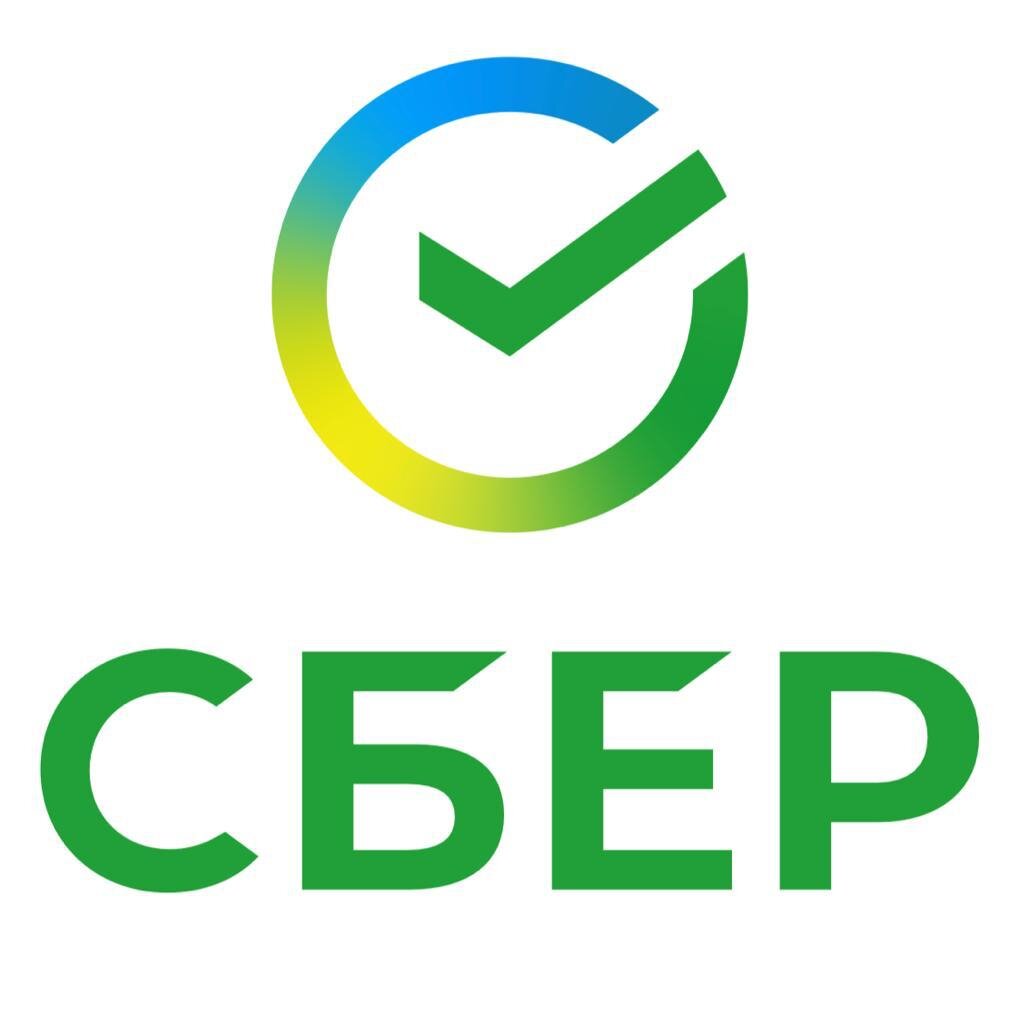 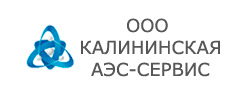 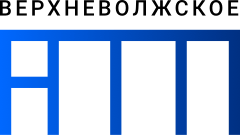 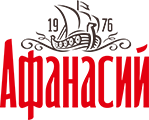 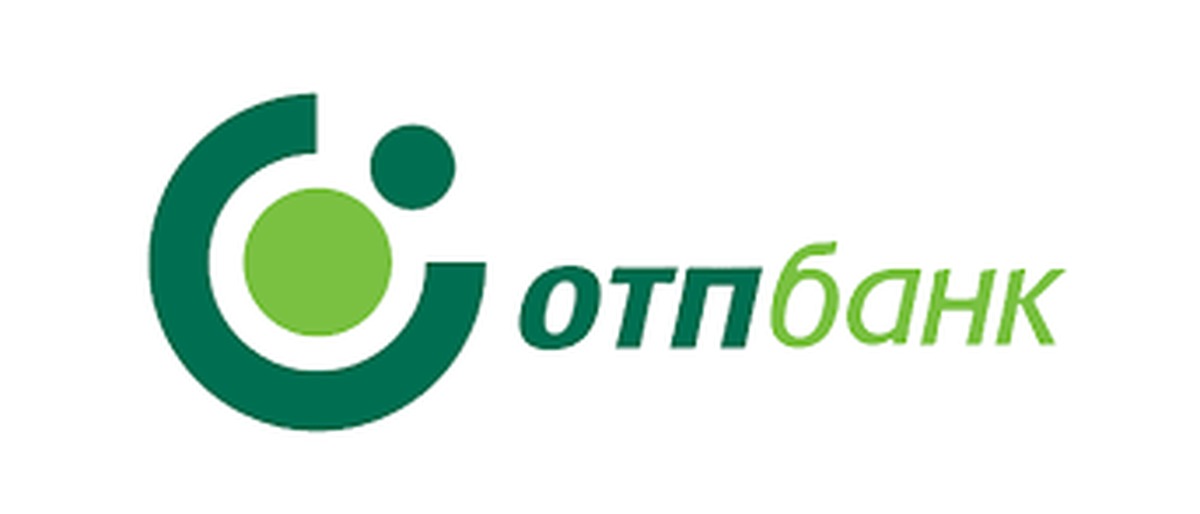 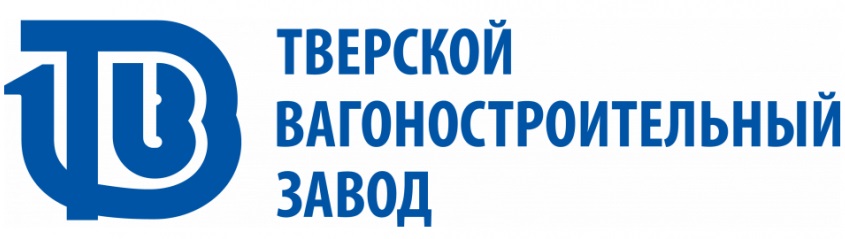